Лекція 1
Вступ до курсу «Історія української та зарубіжної культури»
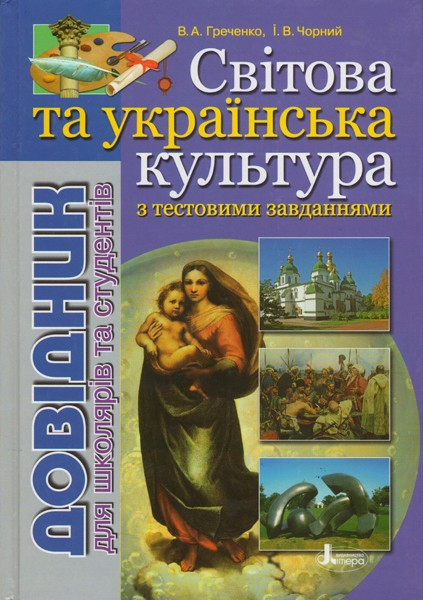 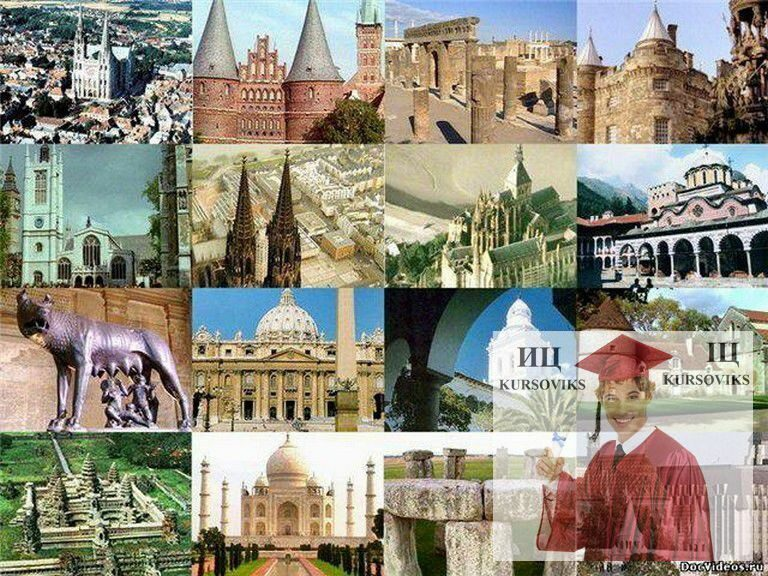 Культура: сутність, структура, функції
План
1. Поняття “культура”. Етимологія та зміст терміна.
2. Структура та функції культури в суспільстві.
3. Типологія культур.
4. Місце української культури в контексті світової культури.
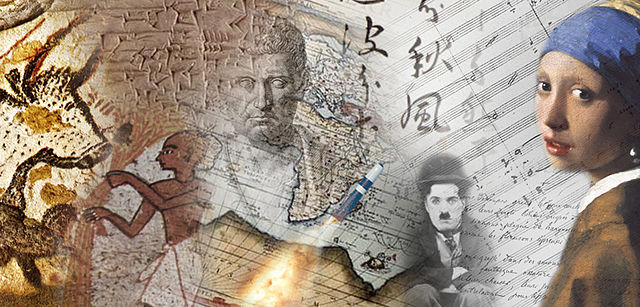 1. Поняття “культура”. Етимологія та зміст терміна


Культура є складним і специфічним явищем, тому цей термін є  багатозначним. У 1952 р. американські дослідники А. Кребер і К. Клакхон нарахували 164 визначення терміна “культура”. Вже через 20 років французький культуролог А. Моль вказав 250 визначень. Зараз – близько 500 визначень цього терміна.
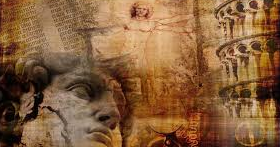 Основні значення поняття “культура”
По-перше, для позначення загального процесу інтелектуального, естетичного, духовного розвитку.
По-друге, словом “культура” користуються тоді, коли йдеться про суспільство, яке ґрунтується на праві, порядку, моральності. У цьому значенні поняття “культура” подібне до поняття “цивілізація”. 
По-третє, під “культурою” розуміють спосіб життя людей, притаманний певній спільноті (молодіжна культура, професійна культура), нації (українська, японська, німецька), історичній добі (антична культура, культура Ренесансу). 
По-четверте, слово “культура” вживається як абстрактна, узагальнююча назва для різноманітних способів, форм і наслідків інтелектуальної та художньої діяльності людей у галузі літератури, музики, живопису, театру, кіномистецтва тощо.
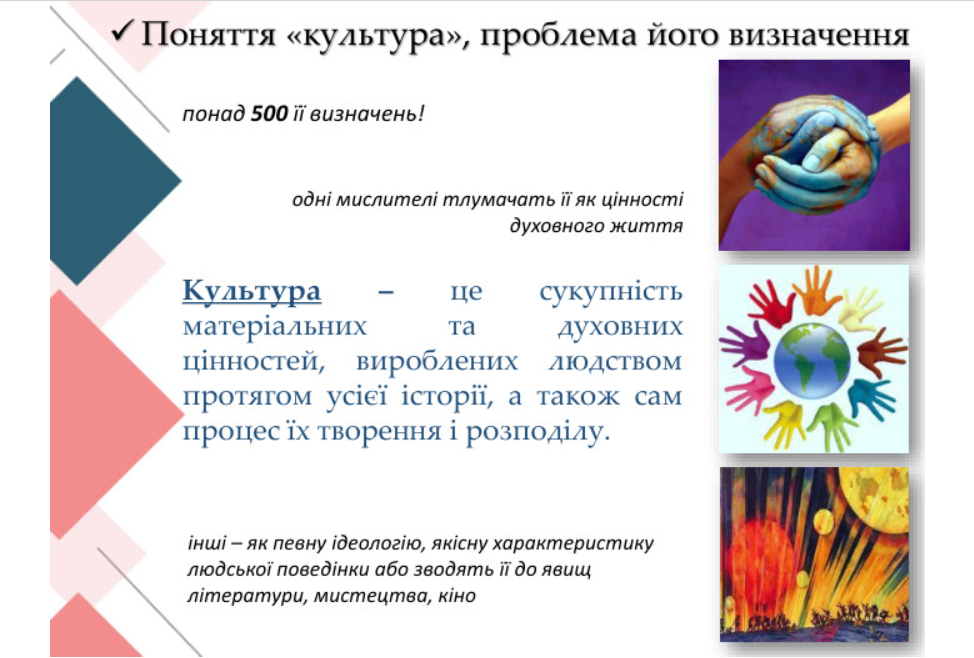 Слово “культура” походить від латинських слів “colo”, “cultio” – обробіток, “colere” – обробляти, вирощувати, а пізніше – вклонятися, вшановувати (культ богів, предків). 
До середини І ст. до н.е. ці слова пов’язувалися саме із землеробською працею. Поступово поняття “культура” поширюється на такі сфери людської діяльності, як виховання, навчання, вдосконалення самої людини.
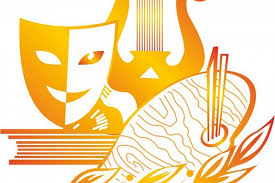 У листах Марка Тулія Цицерона (106 – 43 рр. до н.е.), відомих під назвою “Тускуланські бесіди” (45 р. до н.е.), вислів “cultura animi autem philosophia est” (“проте культура духу є філософія”) був спрямований на необхідність духовного, розумового розвитку людини як фактора її вдосконалення. Відтоді слово “культура” починає вживатися як синонім вихованості, освіченості людини, і в цьому значенні воно ввійшло в усі європейські мови, в тому числі й українську.
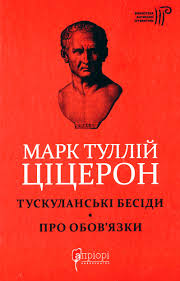 Культура – це сукупність матеріальних і духовних цінностей, створена внаслідок цілеспрямованої діяльності людства протягом його історії, а також взаємовідносини, що склалися в процесі споживання, відтворення цих цінностей та їх розподілу і обміну.
Всесвітня конференція UNESCO 1982 р. визначила культуру як комплекс матеріальних, духовних, інтелектуальних і емоційних рис суспільства, що включає не лише різні мистецтва, а й спосіб життя, основні правила людського буття, системи цінностей, традицій і вірувань.
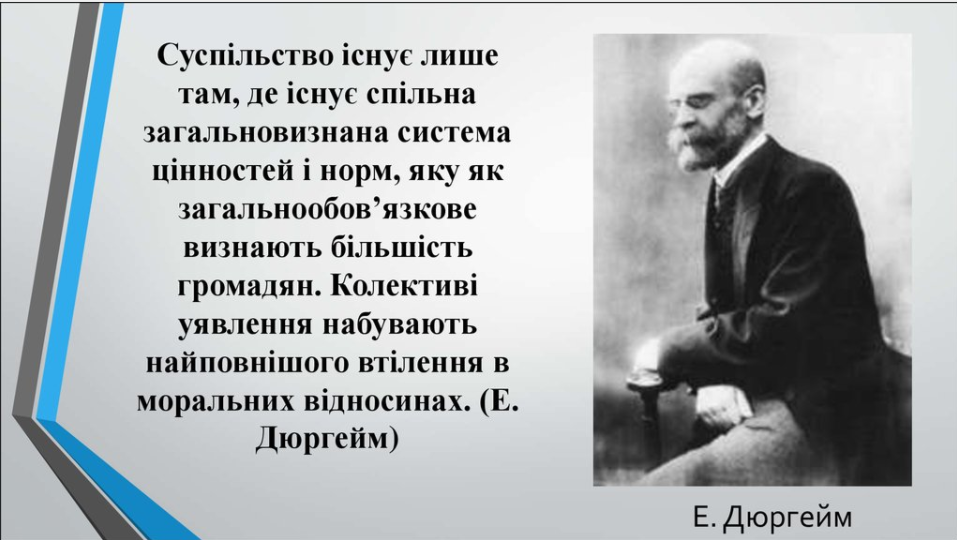 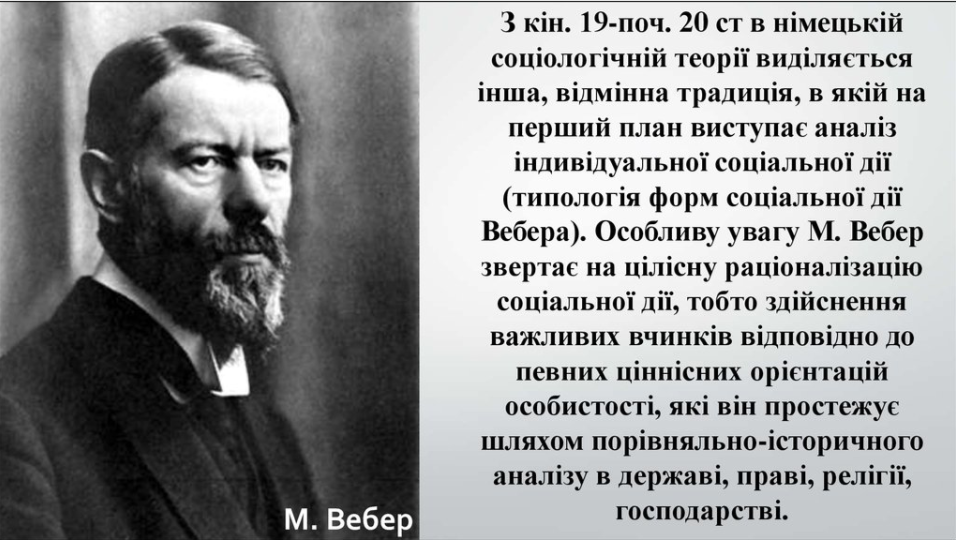 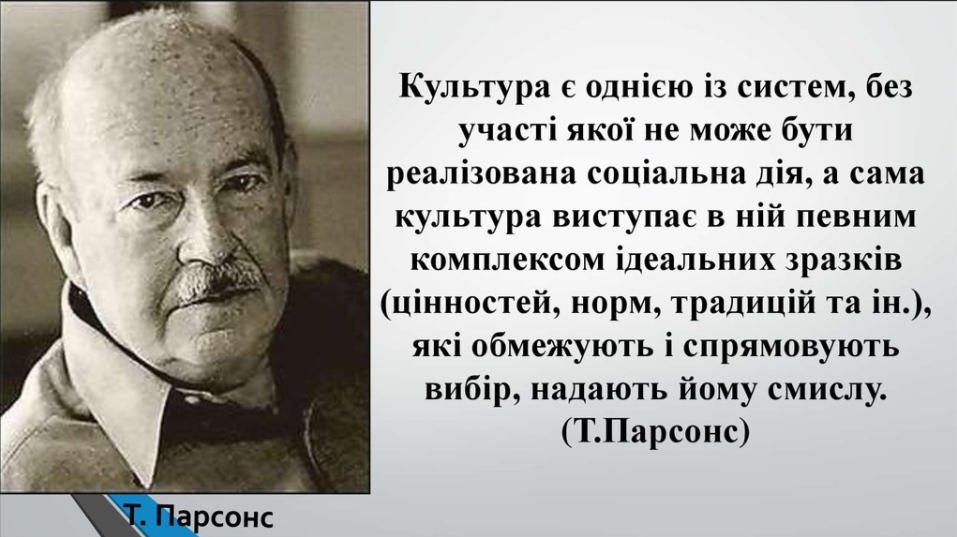 2. Структура та функції культури в суспільстві


       Культуру традиційно поділяють на матеріальну і духовну. При цьому теоретики, більшу увагу зосереджують  на аналізі духовної, бо вона значно багатша, багатоманітніша і справді є основною формою існування культури.
   Однак, ні поділ культури на матеріальну і духовну, ні розуміння самої суті матеріальної та духовної культури не є усталеними.
Сучасні погляди на структуру культури ґрунтуються на концепції які виділяють два рівні функціонування культури – спеціалізований і буденний
Буденна культура пов’язана із побутовою практикою людини, засвоюється на рівні виховання і соціальних контактів.
Спеціалізована культура вимагає спеціалізованої освіти.
.
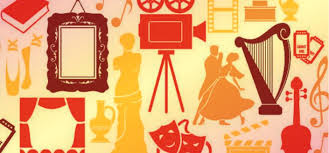 У межах спеціалізованої культури виокремлюють її кумулятивний і трансляційний компоненти
Кумулятивний компонент реалізує процеси накопичення професійного соціокультурного досвіду, акумуляції цінностей суспільства. Кожному кумулятивному елементу на спеціалізованому рівні відповідає елемент на буденному рівні.
Трансляційний компонент забезпечує взаємодію між кумулятивним і побутовим рівнями. Він включає культуру трансляції соціального досвіду між поколіннями, культуру масової інформації, інформаційно-кумулятивну культуру (освіта, телебачення, радіо і преса, музеї, бібліотеки на спеціалізованому рівні, домашнє виховання і народна педагогіка, чутки і плітки, вірування і легенди на буденному рівні).
Залежно від того, що береться за основу при визначенні специфіки прояву цінностей і норм – окрема особа, група людей чи суспільство взагалі, у структурі культури виділяють її особистісний, колективний та суспільний рівні.
До особистісного рівня належать знання, переконання, світогляд і т.п. Колективні цінності можуть охоплювати духовні та практичні пріоритети у сфері політики, релігії, художньо-образної діяльності тощо. У свою чергу, внутрішній світ людини повинен бути наповнений глибиною сприйняття історичного часу й простору, пройнятий толерантністю до людства.
Суспільство виробляє різноманітні форми і способи передачі культурних цінностей – вихованням, навчанням, освітою, мовою, традиціями і звичаями, найкращі зразки яких наслідуються або копіюються. Такі способи називаються традиційними формами ретрансляції культури.
Традиційні формі ретрансляції культури
.
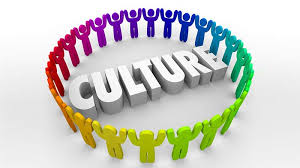 Серед багатьох функцій, які виконує культура, можна виділити кілька найбільш суттєвих:

• Пізнавальна 
• Інформативно-трансляційна 
• Комунікативна 
• Інтегративна 
• Регулятивна, або нормативна
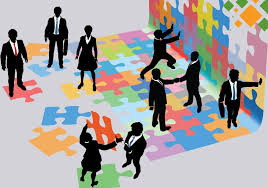 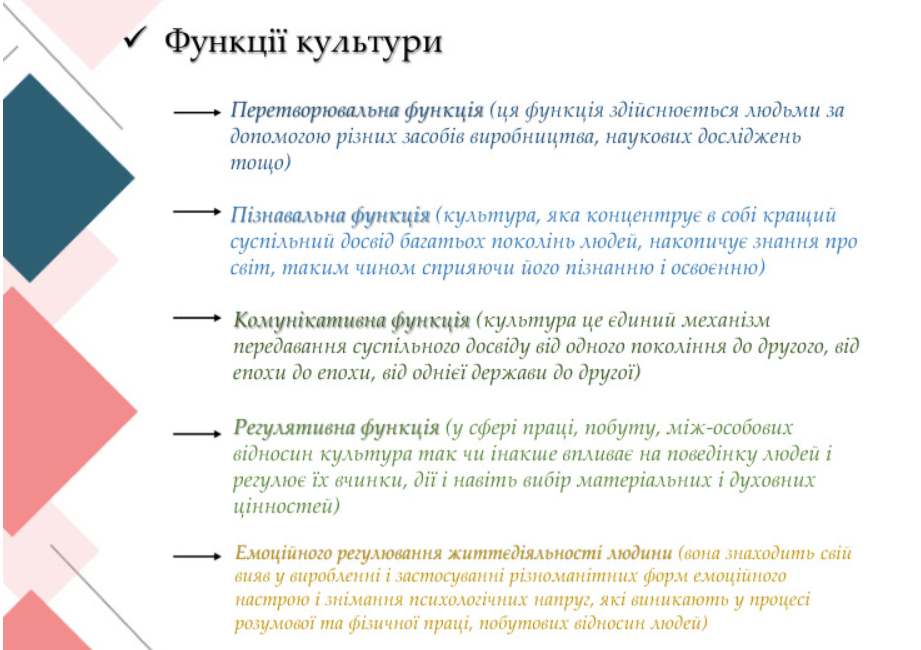 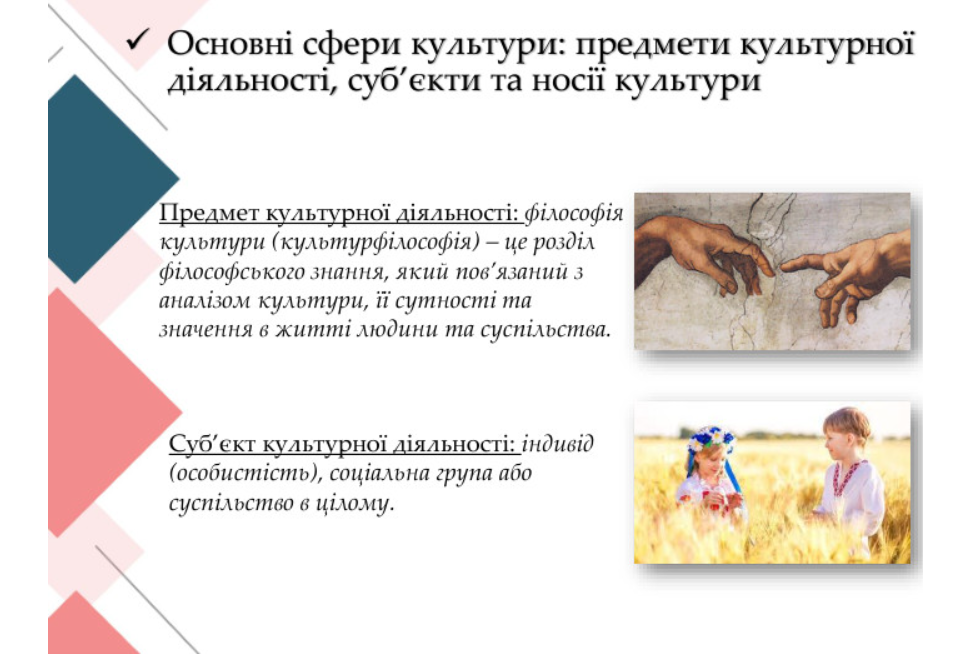 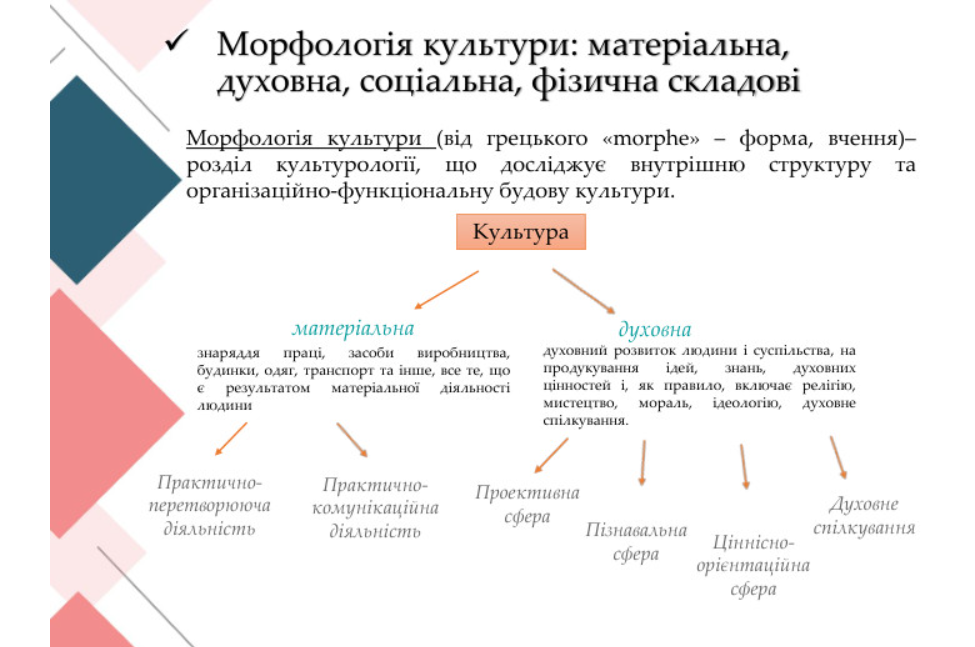 3. Типологія культур
Безкінечна складність феномена культури та різноманітність його проявів вимагає певного їх впорядкування. Класифікація культури може здійснюватись як в просторі однієї культури, так і стосовно множинних культур як цілісних феноменів. Основою побудови типології культури є певні ознаки, що дають змогу об’єднувати окремі феномени в групи і розрізняти їх за наявністю чи відсутністю цієї ознаки.
Сучасне культурологічне знання представлене 
різними типологіями
Культури класифікують за такими ознаками:
- за змістом (регресивна, прогресивна, традиційна, модерністська);
- за основним споживачем (масова, елітарна);
- за кількістю домінуючих стилів (моностильові, полістильові);
- за домінантними формами (міфологічна, релігійна, наукова).
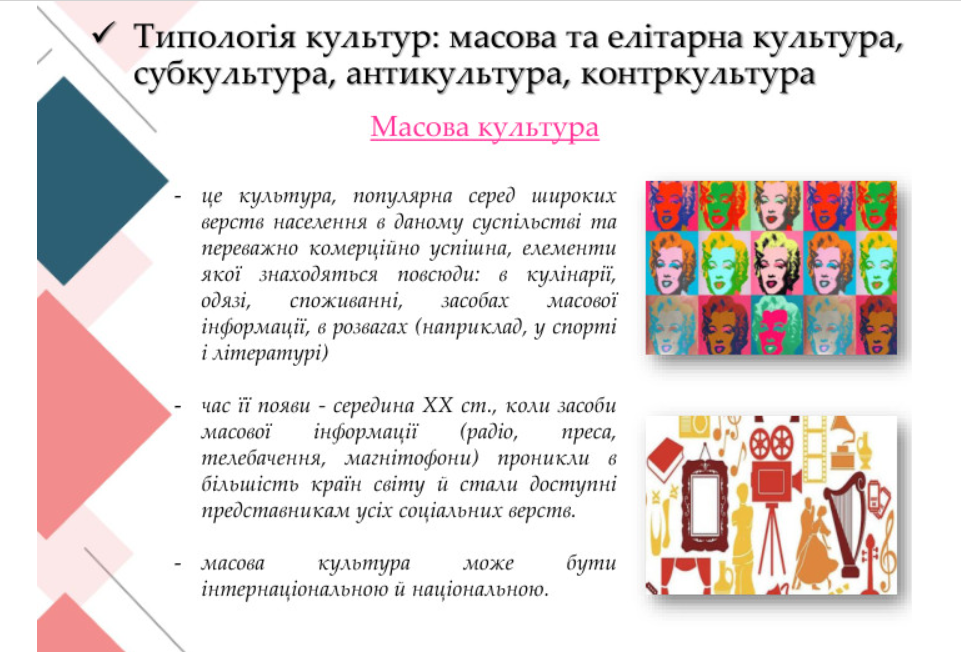 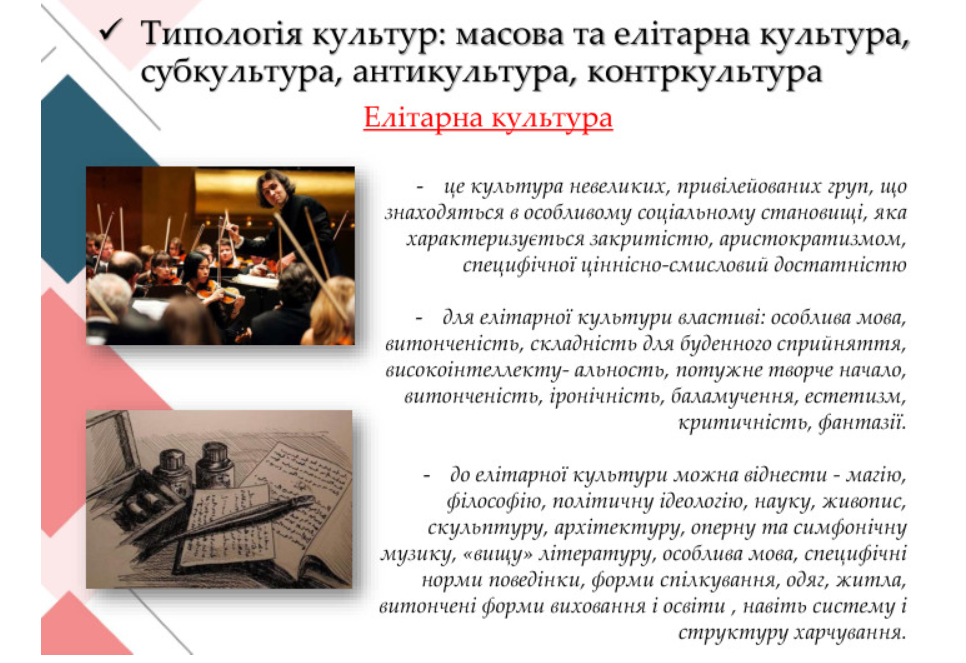 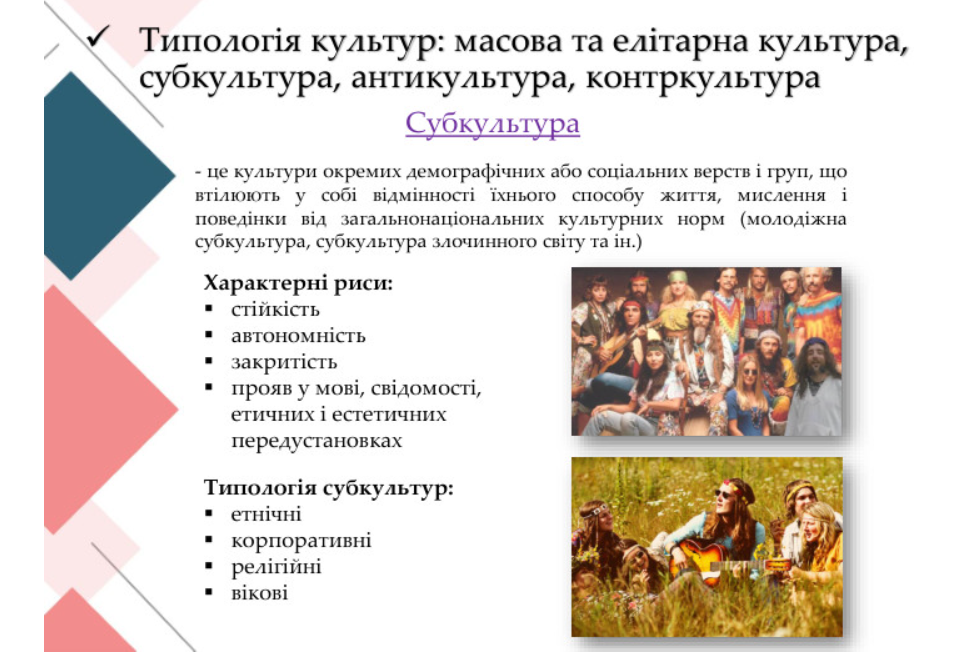 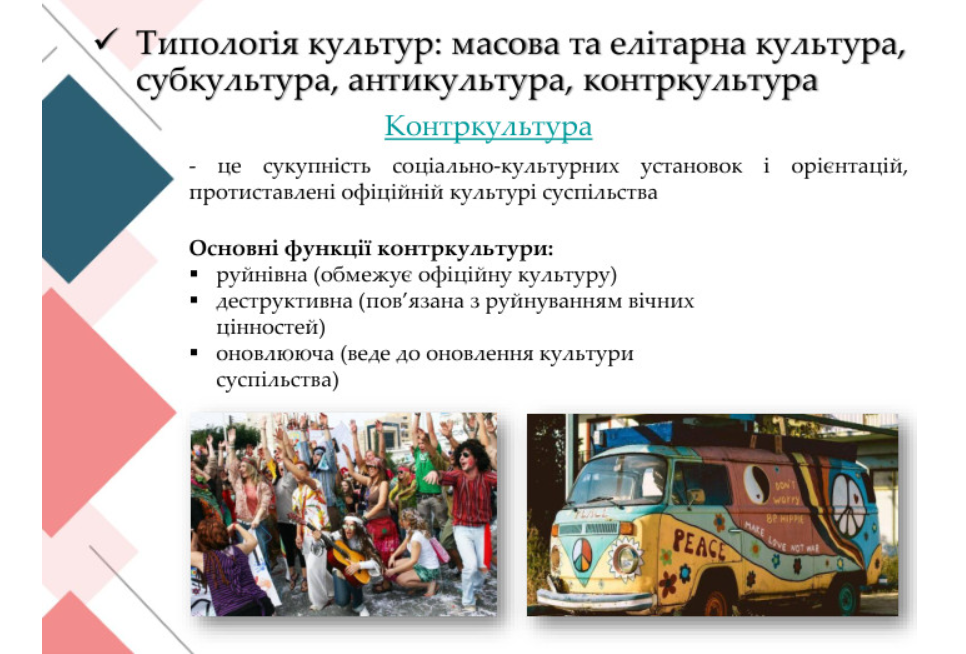 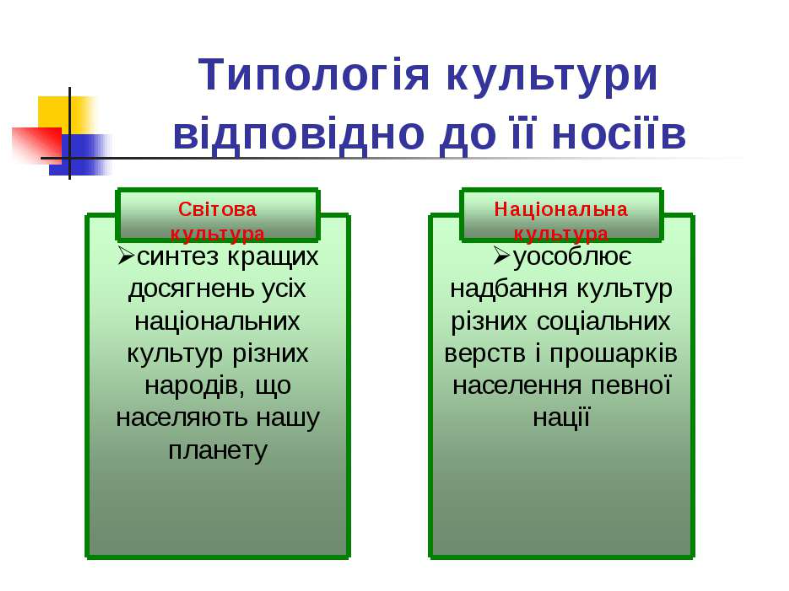 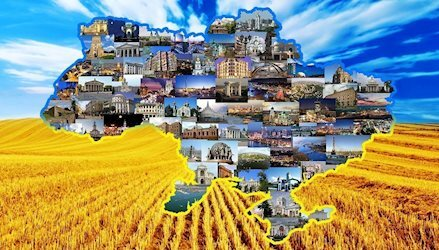 4. Місце української культури в контексті європейської та світової культури
Людство існує у вигляді окремих національно-культурних спільнот, тому світова культура – це мозаїка національних культур. Кожна з них є незамінною частиною людської культурної спадщини. Кожен народ створює свою особливу, неповторну, унікальну культуру. Розмаїття культур є характерною особливістю розвитку сучасної цивілізації. 
Глибокий гуманістичний зміст української культури, її значення для творчого самоусвідомлення багатьох поколінь українського народу в національному саморозвитку та світовій цивілізації зумовили об’єктивне перетворення її на цілісну систему духовного світу українців.
Поняття “українська культура” та “культура України” 
не тотожні
Українська культура – це творіння українського народу. До української культури слід віднести і творчість українців, які працювали за межами батьківщини. Нині українці проживають і творять матеріальну й духовну культуру в 64 країнах планети. 
Разом з тим не можна вважати за українські навіть видатні творіння, що прикрашали землю України, коли вони не пов’язані з національною традицією. Нічого “українського” не має, наприклад, збудована великим турецьким зодчим Хаджи Станом мечеть у Євпаторії.